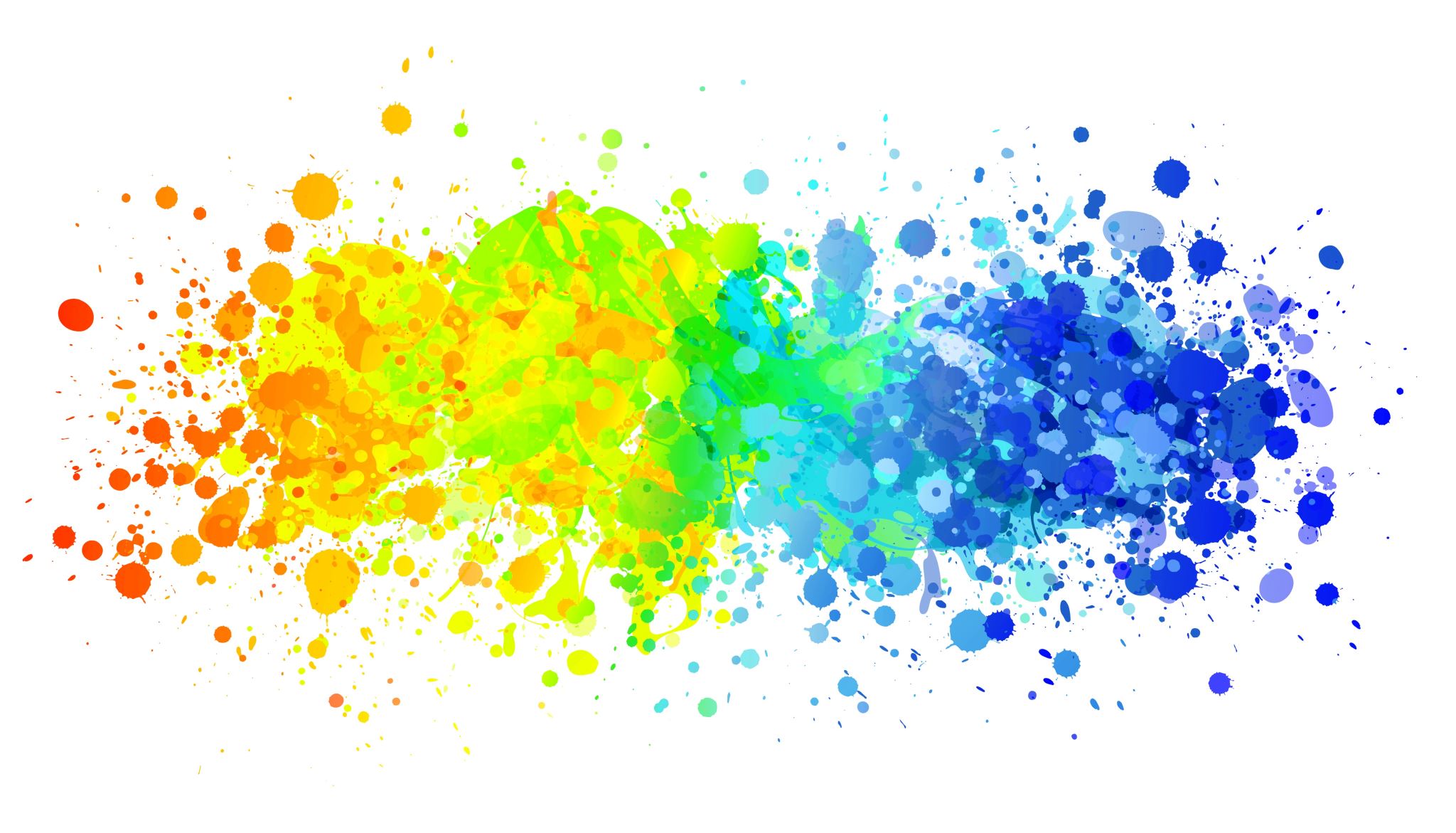 Sample powerpoint
Just a sample